15 FIELD appts over 2 days
Sit with 10 families
Help 7 families
ZOOM Show ratio is usually 40%
Helping ratio is usually 40%
Lead Budget: $2500 - $4000

FIELD Show ratio is usually 70%
Helping ratio is usually 70%
Lead Budget: $1500 - $2500
ZOOM + FIELD HYBRID SYSTEM FOR 10K PER WEEK
10 Families Helped
$10,000 Total Annual Premium
20 ZOOM appts over 2 days
Sit with 8 families 
Help 3 families
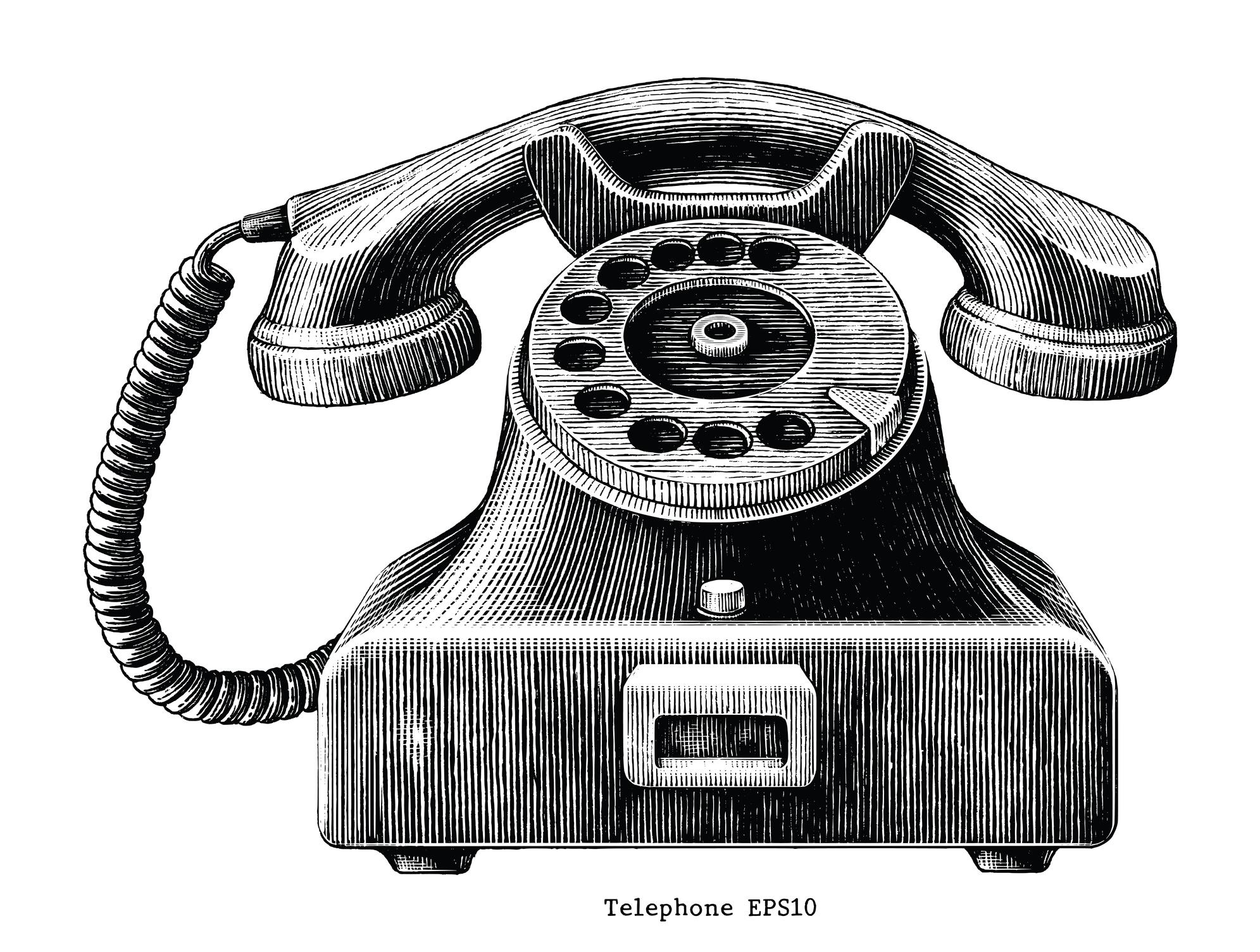 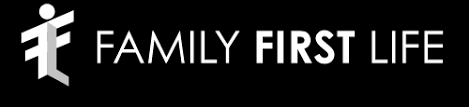 ZOOM APPOINTMENTS                          


Pros:
You can work in your underwear
Less driving
You can put a lot more activity in within the same timeframe if you are willing to invest a lot more in leads
You can spend no-show time with family
The entire country is your territory

Cons:
Lower show ratio
Lower helping ratio
Requires 2x more leads for similar results
MUCH higher learning curve
No control over the sale
Harder to bring up the emotion
FIELD APPOINTMENTS                          


Pros:
Higher helping ratio
Higher show ratio
Control over the sale & outcome
Less leads required for same results
You can get over your learning curve fast
5-10x ROI on leads
Real human interaction


Cons:
Lots of driving
You GOTTA wear pants! Ha!
A lot of time away from family
PROS & CONS
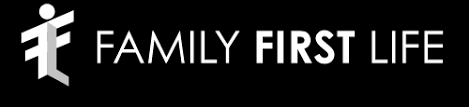 Keys to Success:

-	Schedule is Everything!
     	On your field days you will book at least 15 appointments for the next two running days.
     	On your Zoom days, everyday is dial day! 
  
	By booking your appointments in the morning for afternoon and evening you will raise your show ratio by up to 30%. 
	Dial time: 7:30am to 11:30am | Run time: 1:00 pm to 7:30pm (Book 10 appointments every 45 minutes)
	DO NOT book appointments later than 24 hours out. 

Gather all health and mortgage information over the phone. Have fun and create rapport while you are doing so. This is another great tool to start creating a relationship with your clients and to make sure you are getting a good show ratio.
Make sure your surroundings are clean and professional. ALWAYS have family pictures around. You want your clients to feel like they are sitting with you in your office. Your goal is to make your clients forget you are seeing each other through a screen. 
Do your presentation on zoom exactly like you’d do it in home. 
Start in the field and slowly test out zoom. Find what works for you and make a smooth transition.
ZOOM + FIELD HYBRID SYSTEM FOR 10K PER WEEK
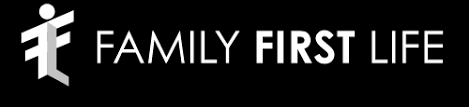 The Winning Schedule:

Monday – 7:30am to 7:30pm Dial Time | Book 15 appointments for Monday and Tuesday
Tuesday – Field Day
Wednesday – Field Day

Thursday – 7:30am to 11:30am Dial Time | Book 10 appointments | 1pm to 7:30pm Zoom Time
Friday – 7:30am to 11:30am Dial time | Book 10 appointments| 1pm to 7:30pm Zoom Time

Want to help more families? Work an ENTIRE EXTRA DAY and push that production to 15k per week!
Saturday - 7:30am to 11:30am Dial Time | Book 10 appointments| 1pm to 7:30pm Zoom Time

Sunday – Fun Family Day!
ZOOM + FIELD HYBRID SYSTEM FOR 10K PER WEEK
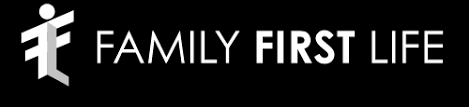 Hi [CLIENT]?﻿
Hi [CLIENT], this is [FIRST NAME] with the benefits office in ___________ County . I’m giving you a call back to let you know that I did received that form you filled out and sent into our office for the Mortgage Protection Program. It’s the one that covers your mortgage if you were to become sick or pass away. Does that ring a bell? Perfect, I'm the local underwriter that was assigned to help you out and I just have to verify a few things real quick to make sure we get these options out to you. You put your address down here as [FULL ADDRESS] is that right?
Perfect! I have your date of birth as [DATE OF BIRTH] is that correct? Great.
Is that a 30 year mortgage or less? How much are you paying per month? Are you paying anything extra per month?
God forbid something happened to you, who would be your beneficiary? (If they mention that they are married or engaged, get the name and age of the significant other and take the conversation from here on to “you and your spouse or fiancé”)
Just so I have an idea of what you will qualify for, do you have any health conditions? Are you taking any medications?
Awesome. Like I said, I'm the local underwriter that was assigned to help you out. These plans are state-approved programs so there are no physical exams or anything like that, they just make me to verify your ID, make sure you are not attached to a 500lb oxygen tank (this is supposed to be funny), ask you some health questions to find out what you qualify for. Typically, I am out in the community dropping off options to families. However, in light of the current environment, we ARE allowed to take care of families by virtual meeting instead. Are you familiar with zoom?

Perfect! We’ll be able to see each other on the computer and I can share my screen with you to view your options and answer any questions you may have.

I have tons of families requesting this option, I literally have over 300 calls to make in the next couple of days, so let’s find a 15-20 minute window when you and (spouse) can be in front of a computer together. Are you still working [CLIENT] or are you retired?
(if they say they are working) Do you and your spouse typically work 9-5 or 8-4
(if they say they are retired) Do you have any doctor’s appointments tomorrow or the next day?
(You want to clear their schedule before giving options)

Okay, perfect. Let me see what I have available. It’s crazy right now because they have me running like a crazy person seeing 12-15 families per day. They think I’m super woman or something.

﻿My day is completely full tonight but I can squeeze you guys in at [TIME] or [TIME] on [DAY]... Which one works better for you and [SPOUSE NAME]?
Awesome. Let me hold ______ for you. That is our LAST spot at that time. So, are you 100% POSITIVE you and [SPOUSE NAME] are going to be available at that time?
 
Ok great, I really appreciate that because one missed appointment really takes away the chance for me to help someone else get coverage. Does that make sense?
 
Can you grab a pen and paper really quickly and let me know when you’re ready to write down a few things?
The first thing I want you to write down is my name: (SLOWLY spell your first and last name) and my license number ___________ (Wait for a response) The next thing is your Drivers licenses, I need to be sure you’re the right person I’m giving the options to. So, please have your driver’s license on hand for me. (Wait for a response) The next thing is medications. Please have those ready for me, as I will need the name of all your medications to figure out what you will qualify for. (Wait for a response) The last thing I want you to write down is the day and time we agreed to meet, we said (“day” at.......what time do you have, again?)

Awesome! What’s the best email address for me to send the zoom link? Okay, give me one second, I am going to send that link now. 

That should be all I need. Now, [NAME] would you do me a huge favor? Will you stick that paper on your fridge and put me on your calendar? I REALLY don’t want you to forget about me! 
 
You are going to receive an email and a text message so you can join from your computer or phone. Five minutes before our meeting time, you’ll just click on the link and your computer will open our meeting. As a reminder, I have a lot of homeowners to help this weekend and I want to make sure I get to everyone. Please give me a few minutes of wiggle room in case I am running behind. Sound good? 
 
Okay be sure to tell [spouse] that we’ll be meeting each other on the screen in case they want to brush their hair first! [haha] See you at _________ on the computer. I’m looking forward to helping you guys out!
In home Presentation:

Step 1: Direct the homeowners to the kitchen table
Step 2: Show them your license to establish trust
Step 3: Explain your role and purpose
Step 4: The surface why
Step 5: Verify information
Step 6: Financial firedrill
Step 7: Address the think about it
Step 8: Show options 
Step 9: Application 
Step 10: Secure the sale

Joker: The Why – Resurrect the Emotion
ZOOM + FIELD HYBRID SYSTEM FOR 10K PER WEEK
Zoom Presentation:

Step 1: Introduce yourself
Step 2: Show them your license to establish trust
Step 3: Explain your role and purpose
Step 4: The surface why
Step 5: Verify information
Step 6: Financial firedrill
Step 7: Address the think about it & The Why – Resurrect the Emotion
Step 8: Show options
Step 9: Application 
Step 10: Secure the sale
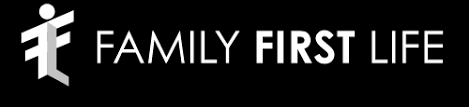 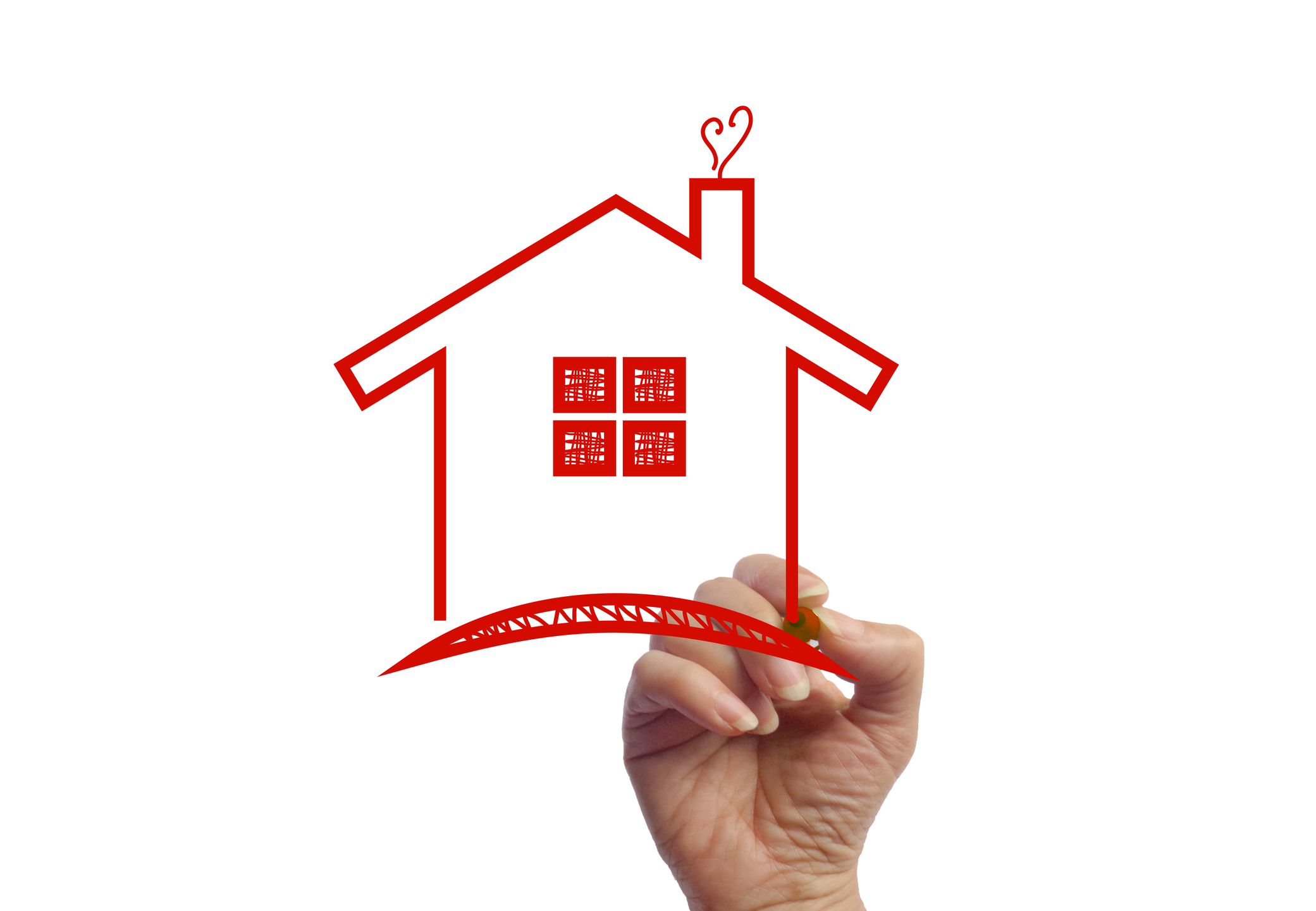 MORTGAGE PROTECTION
PROTECT YOUR MOST IMPORTANT ASSET:  YOUR HOME
INSERT YOUR NAME
National Producer Number: INSERT YOUR NPN
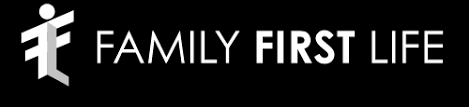 INSERT A PICTURE OF
YOUR DRIVER’S LICENSE
INSERT A PICTURE OF YOUR WHY
OR YOUR INSURANCE LICENSE
INSERT A PICTURE OF
YOUR BUSINESS CARD
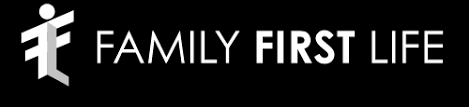 State License and Photo I.D.
WHAT WE WILL DO
Go Through The Health Information
Review Financial Need
Options Available
Help Apply With The Carrier
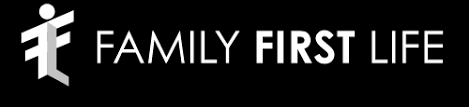 WHAT I DO
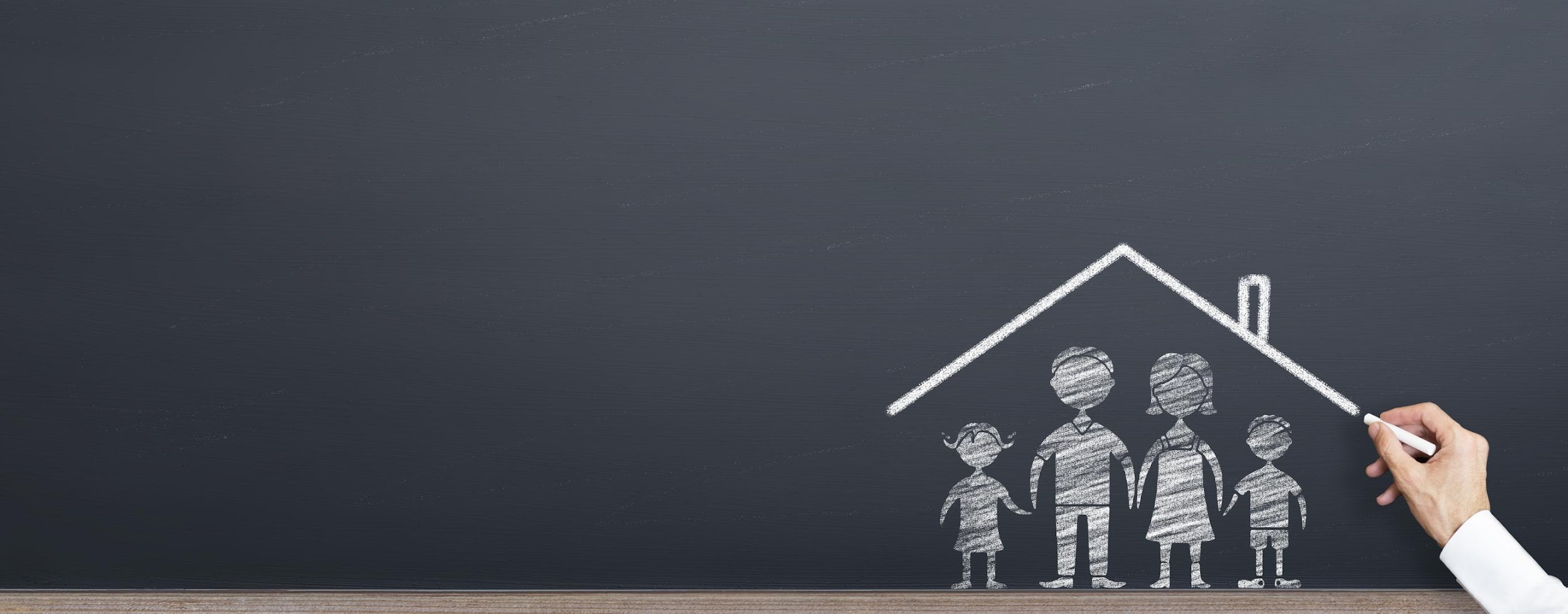 Life
Mortgage Protection
Term, Universal and Whole
Final/Burial Expenses
Accidental

Health
Dental
Disability
Medicare Supplemental
Long Term Care
Critical Illness
Asset Strategies
Annuities
Indexed Universal Life
College Tuition
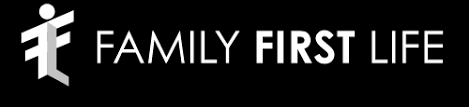 KNOWING YOUR OPTIONS
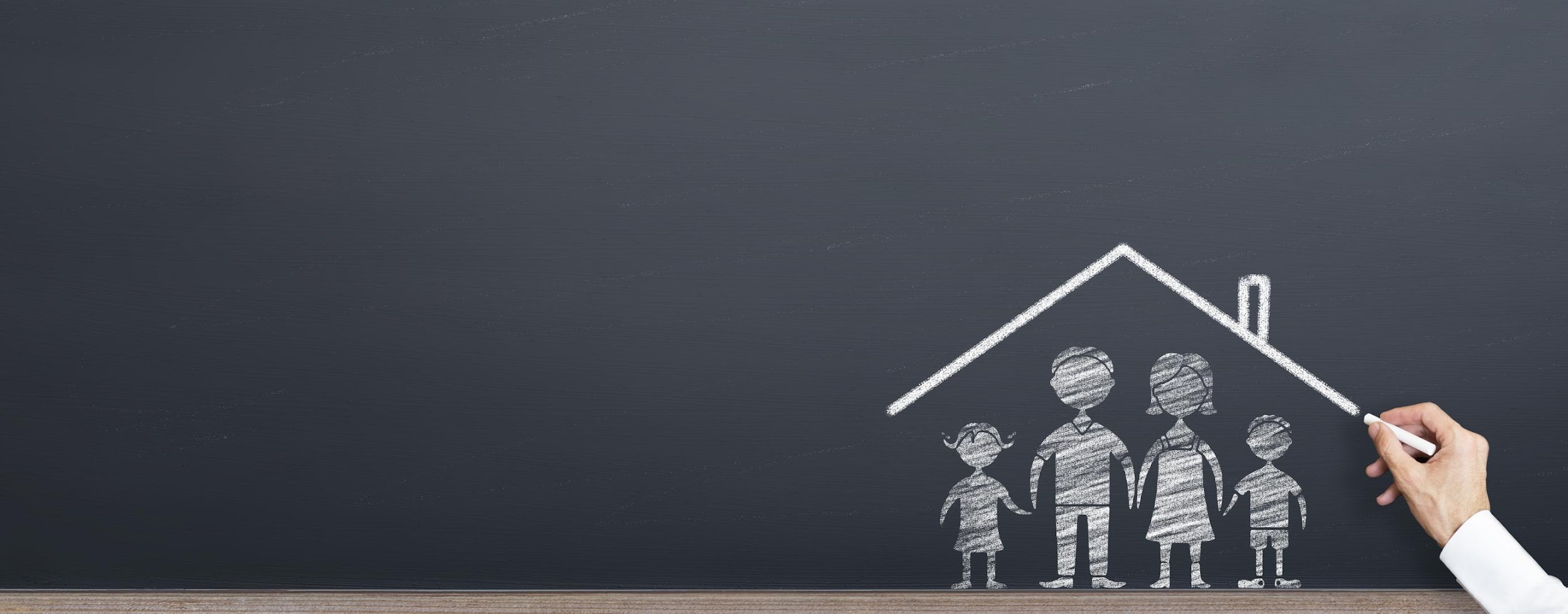 Option 1

Full Mortgage Payoff

- Harder to qualify for as we age and/or develop health issues


Option 2

Half Mortgage Payoff

Partial Coverage for natural death & partial coverage for accidental only
More affordable option
Option 3

Critical Period / Equity Protection

- Pays 6, 12, 18, 24 months of mortgage payments
- Most popular plan after 65 yrs old
- Psychologists say not to make any major decisions for at least 12 months during grieving process.
- Gives time to put the house in the market, pack, sell and get the equity out.
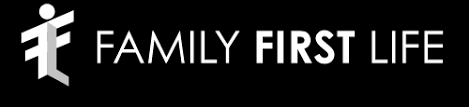 KNOWING YOUR OPTIONS
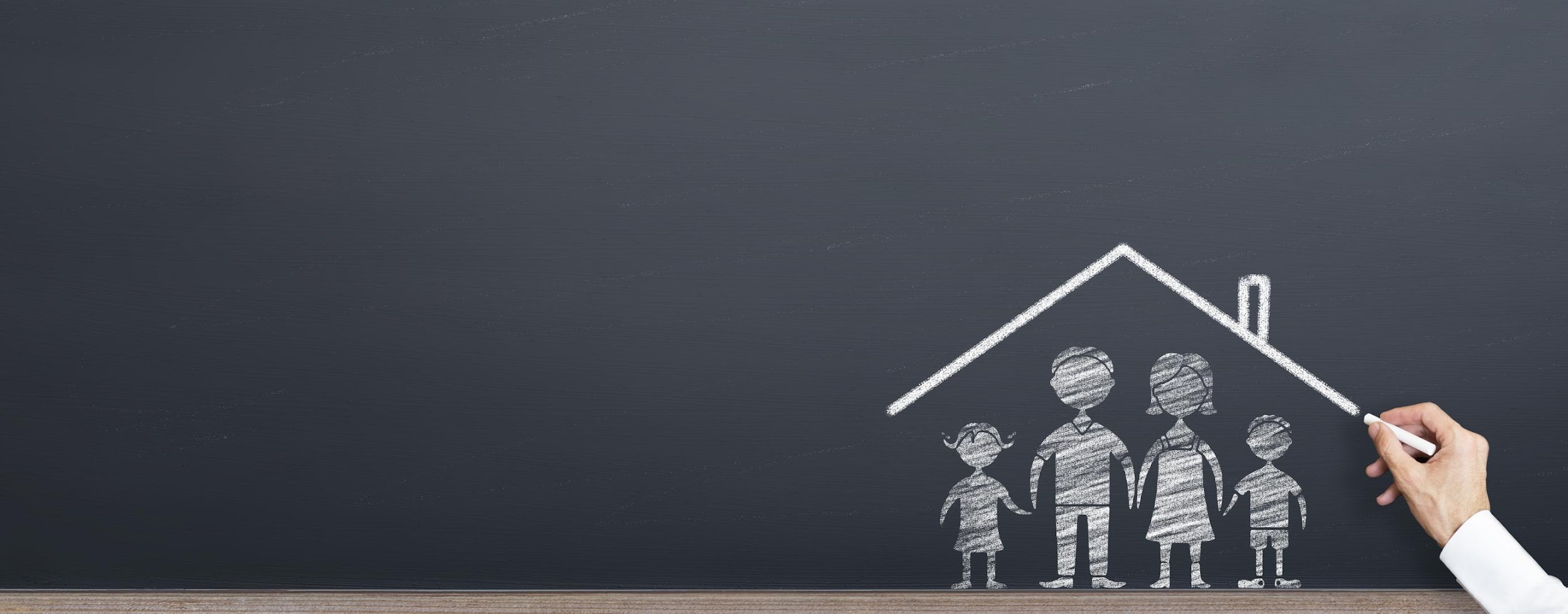 DEATH BENEFIT

- Level benefit, not decreasing term
- Term (10,15,20,30 year) or permanent option


LIVING BENEFITS

- Critical Illness: heart attack, cancer, stroke, etc.
- Chronic Illness
- Terminal Illness
SAVINGS/GROWTH

TERM: ROP (return of premium, cash back)

PERMANENT COVERAGE: IUL or Whole Life
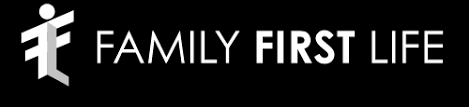 Selecting Your Plan

As we go over specific options, it’s important we find
something that...

Gets you the protection you need.

Fits within the budget.
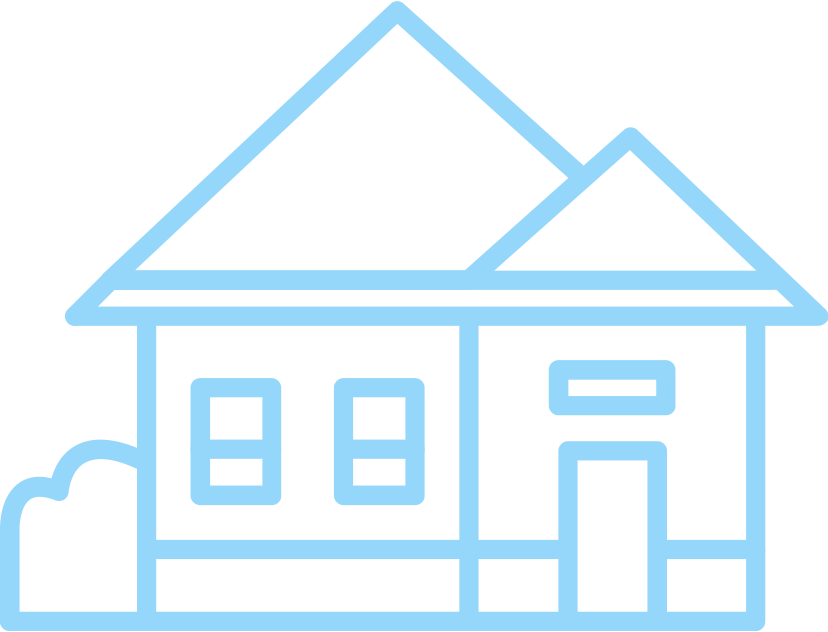 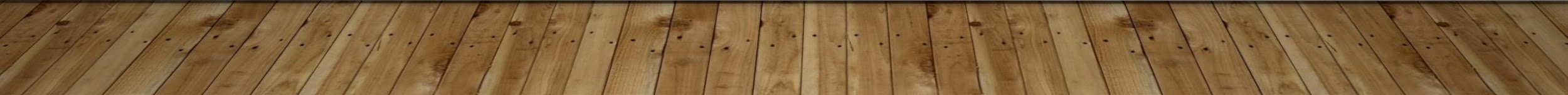 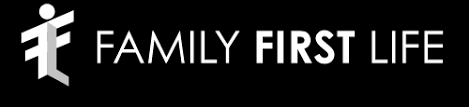 30 yr. =
15 yr. =
INSERT
CLIENT
NAME
INSERT
CLIENT
NAME
WHAT OPTIONS?:
30 yr. =
15 yr. =
OPTION #1                               Full Mortgage $300,000
30 yr. =
15 yr. =
30 yr. =
15 yr. =
30 yr. =
15 yr. =
OPTION #2                               Half Mortgage $150,000
6 mos =
9 mos =
12 mos=
30 yr. =
15 yr. =
OPTION #3                              Equity Protection
INSERT
CLIENT
NAME
INSERT
CLIENT
NAME
WHAT OPTIONS AVAILABLE::
OPTION #1                               Full Mortgage $300,000
30 yr. = 130
15 yr. = 95
30 yr. = 230
15 yr. = 130
30 yr. = 85
15 yr. = 52
30 yr. = 92
15 yr. = 63
OPTION #2                               Half Mortgage $150,000
6 mos = 65
9 mo = 82
12 mos= 98
6 mos = 72 
9 mos = 94
12 mos= 102
OPTION #3                              Equity Protection